CS332/532	Lab5
Assignment
Hw 2  (Due Date: 2 Oct) . Have Fun, Start Early

Lab5
Hw2
Implement a program similar to “Find” command
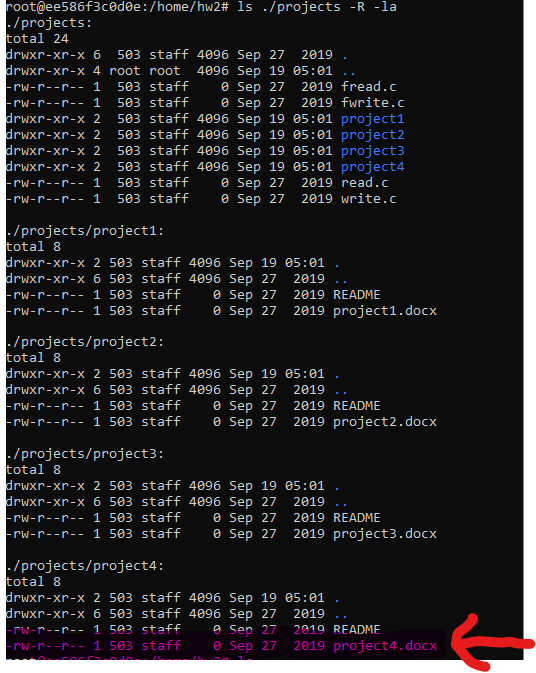 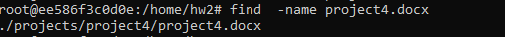 Hw2
NOT asking you to use command line argument(e.g. ls, find) in your program
Hw2(contd.)
Support command-line options: (Undergrad)  
-S : list file in hierarchy , including size, permissions and last access time

-s  <file size in byte>:  list file with file size <= value specified

-f <string pattern> <depth>: list file satisfy following condition
File name  contains the substring  in the string pattern option
Depth of file relative to start directory  <=  depth  , ( starting directory depth == 0)

Support a combination of flag. E.g.  -S -s 1024 –f jpg
Hw2(contd.)
Support command-line options: (Grad)


All flag command from previous slide AND;

-t f : list regular file

-t d : list directory only
Hw2(contd.)
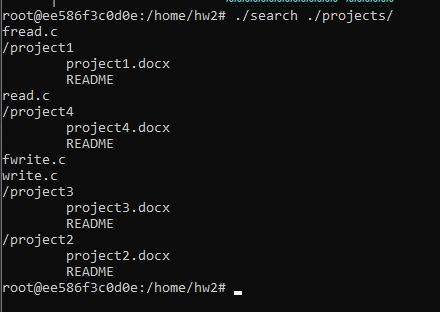 Without 
any arguments
Hw2(contd.)
S : list file in hierarchy , including size, permissions and last access time
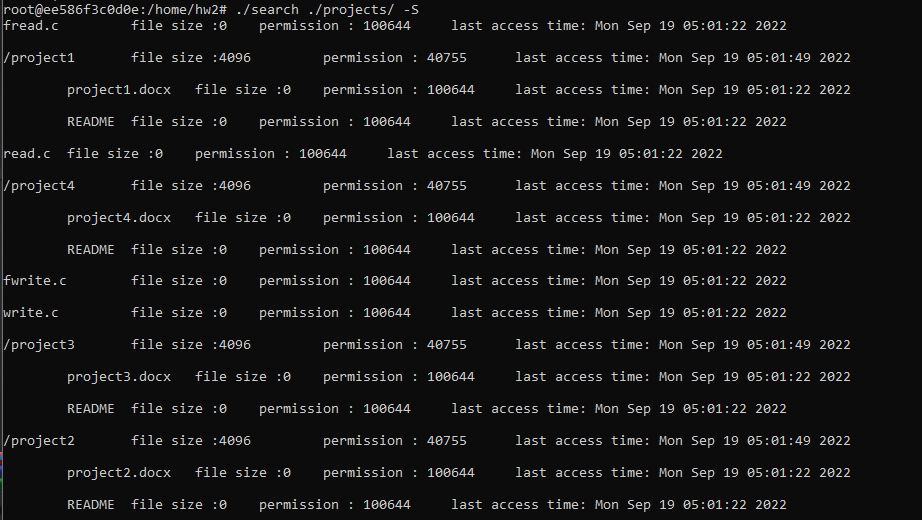 Hw2(contd.)
-s  <file size in byte>:  list file with file size <= value specified
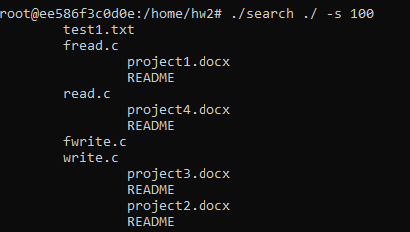 Hw2(contd.)
-f <string pattern> <depth>: list file satisfy following condition
File name  contains the substring  in the string pattern option
Depth of file relative to start directory  <=  depth  , ( starting directory depth == 0)
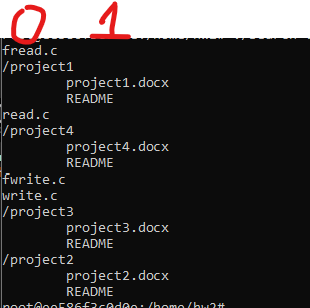 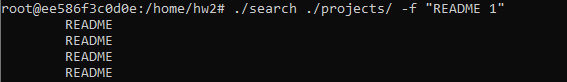 Hw2(contd.)
-t f : list regular file
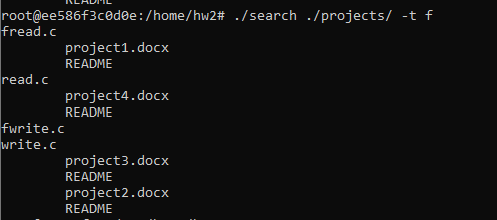 Hw2(contd.)
-t d : list directory only
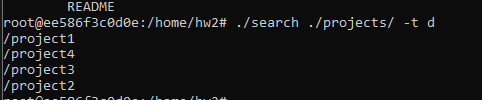 Hw2(contd.)
Combining different arguments
e.g.     ./search ./ -S -s 10000 -t f -f “readdir 2”
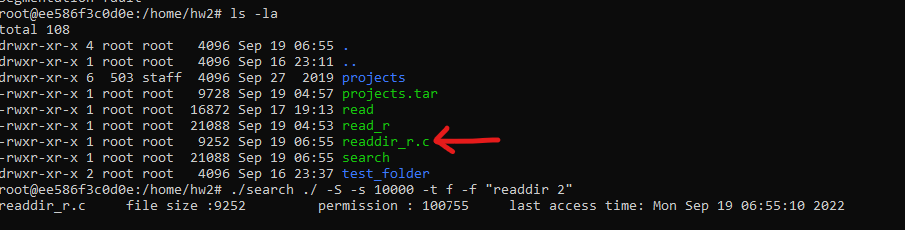 Hint
Design the structure and logic of program then start coding

When in doubt , please check man page

Getopt():https://man7.org/linux/man-pages/man3/getopt.3.html
 (Read the description and example)

lstat():https://man7.org/linux/man-pages/man2/lstat.2.html
Lab 5
opendir(): open folder

readdir(): 







Reference :https://man7.org/linux/man-pages/man3/readdir.3.html
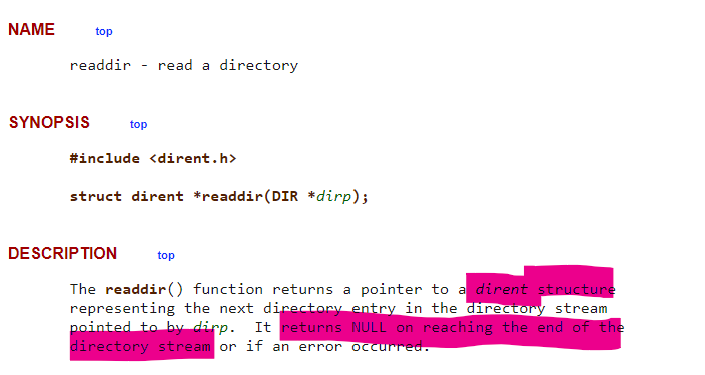 Lab 5(contd.)
lstat: return information about a file, in the buffer pointed to by statbuf 
















Reference:https://man7.org/linux/man-pages/man2/lstat.2.html
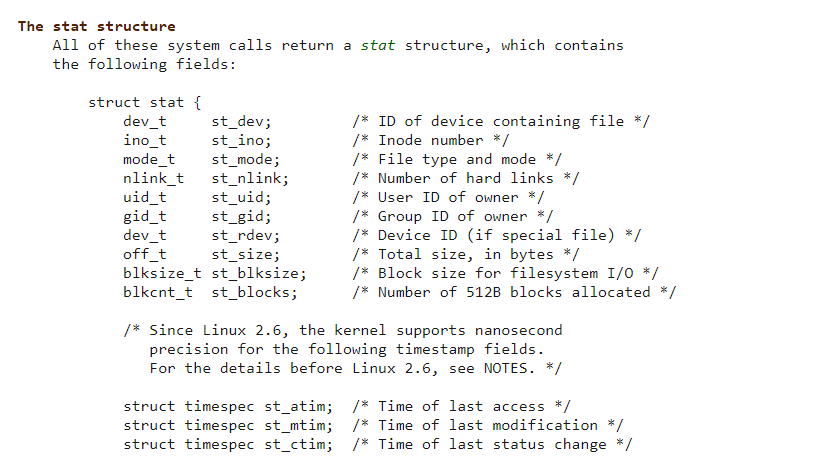 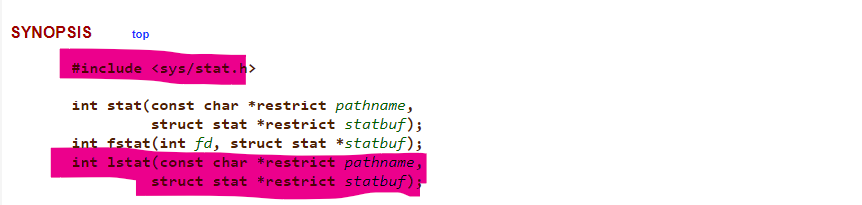 Lab 5 Assignment
Modify readdir.c or readdir_v2.c

Traverse the file hierarchy recursively and list all the sub directories and the files in these sub directories


Submit  1) .c file , 2) pdf version of source code , 3) README, 4) Independence submission form (missing  penalty)
Good luck with midterm
Questions?